The Concept of God
Starter: 
What source or sources have we (perhaps strangely) omitted in our discussions on the existence of God so far?

Revealed theology is the investigation as to the nature of God through the revelations of certain individuals, namely the holy books on which religions are based.

Natural theology is the investigation as to the nature of God through human reason and observation.

The goal of many religious philosophers down the ages has been to reconcile these two approaches. What conflicts/tensions can you potentially see in them?
The Concept of God
I do not seek to understand so that I may believe, but I believe in order to understand.
St. Anselm
Omnipotent
What are the sources for this from revealed theology?
What might be the reasons for assuming this quality from natural theology?
What does this mean? Explain the quality.
What different ways could it be understood?
What problems are there with any or all of these interpretations/understandings, either in themselves or in combination with other supposed qualities of God?
Are there any responses/solutions to these problems?
Are there other conceptions of God that don’t have these qualities? Why might these be more or less compelling conceptions of God?
Omniscient
What are the sources for this from revealed theology?
What might be the reasons for assuming this quality from natural theology?
What does this mean? Explain the quality.
What different ways could it be understood?
What problems are there with any or all of these interpretations/understandings, either in themselves or in combination with other supposed qualities of God?
Are there any responses/solutions to these problems?
Are there other conceptions of God that don’t have these qualities? Why might these be more or less compelling conceptions of God?
Benevolent
What are the sources for this from revealed theology?
What might be the reasons for assuming this quality from natural theology?
What does this mean? Explain the quality.
What different ways could it be understood?
What problems are there with any or all of these interpretations/understandings, either in themselves or in combination with other supposed qualities of God?
Are there any responses/solutions to these problems?
Are there other conceptions of God that don’t have these qualities? Why might these be more or less compelling conceptions of God?
Eternal or everlasting (God’s relationship to time)
What are the sources for this from revealed theology?
What might be the reasons for assuming this quality from natural theology?
What does this mean? Explain the quality.
What different ways could it be understood?
What problems are there with any or all of these interpretations/understandings, either in themselves or in combination with other supposed qualities of God?
Are there any responses/solutions to these problems?
Are there other conceptions of God that don’t have these qualities? Why might these be more or less compelling conceptions of God?
Immanent or transcendent (God’s relationship to space)
What are the sources for this from revealed theology?
What might be the reasons for assuming this quality from natural theology?
What does this mean? Explain the quality.
What different ways could it be understood?
What problems are there with any or all of these interpretations/understandings, either in themselves or in combination with other supposed qualities of God?
Are there any responses/solutions to these problems?
Are there other conceptions of God that don’t have these qualities? Why might these be more or less compelling conceptions of God?
Immutable
What are the sources for this from revealed theology?
What might be the reasons for assuming this quality from natural theology?
What does this mean? Explain the quality.
What different ways could it be understood?
What problems are there with any or all of these interpretations/understandings, either in themselves or in combination with other supposed qualities of God?
Are there any responses/solutions to these problems?
Are there other conceptions of God that don’t have these qualities? Why might these be more or less compelling conceptions of God?
Omnipotent
The God of Abraham was able to do anything; this is the message behind the countless examples in the Bible of what God could and did do: ‘He will not grow tired and weary, and his understanding no one can fathom. He gives strength to the weary and increases power to the weak’ (Isaiah 40:28-30); ‘With God all things are possible’ (Matthew 19:26); ‘For with God nothing is impossible’ (Luke 1:37).
But what do we actually understand this omnipotence to mean?
What different interpretations are there?
What problems are there with each different interpretation? Are any inconsistent with any other quality of God?
Other conceptions of God?
Omniscient
How far does this all-knowing extend?
Can you come up with examples of things God could not know?
Does this quality of God conflict with any other qualities God is supposed to have?
Benevolent
What is the religious basis for this quality? (Where does it appear and in what form/s in religious teachings or texts?)
Love for his creations
Benevolence as a perfection
The source of all moral value
What problems are there with any of these interpretations or how they fit with any of the other qualities of God?
Eternal (or everlasting?)
Eternal, when used as a quality of God, means without beginning or end, existing outside of time – atemporal
Is this the same as what you have been imagining as God’s omnitemporality?
Is it the same as everlasting?
How do any of these ideas relate to God’s creation of the universe?
Do any of them fit more easily with any religious texts or your own religious beliefs?
Do any of these understandings of God’s relation to time undermine or cause conflict with other qualities?
Immanent or transcendent
Immanent: adjective
existing or operating within; 
(of God) permanently pervading and sustaining the universe.
Transcendent: adjective
beyond or above the range of normal or physical human experience.

The Bible suggests both (examples?) though in a slightly different way to some other religions – through Jesus
Do either suggest a particular relationship to time?
Problems?
Other concepts of God?
Immutable
Immutable – unchanging, unchangeable
Because God is one single thing, not made up of parts, and because he is perfect, he cannot change and does not need to change.
Problems?
Other concepts of God?
Think up potential problems by matching up properties
Problem grid
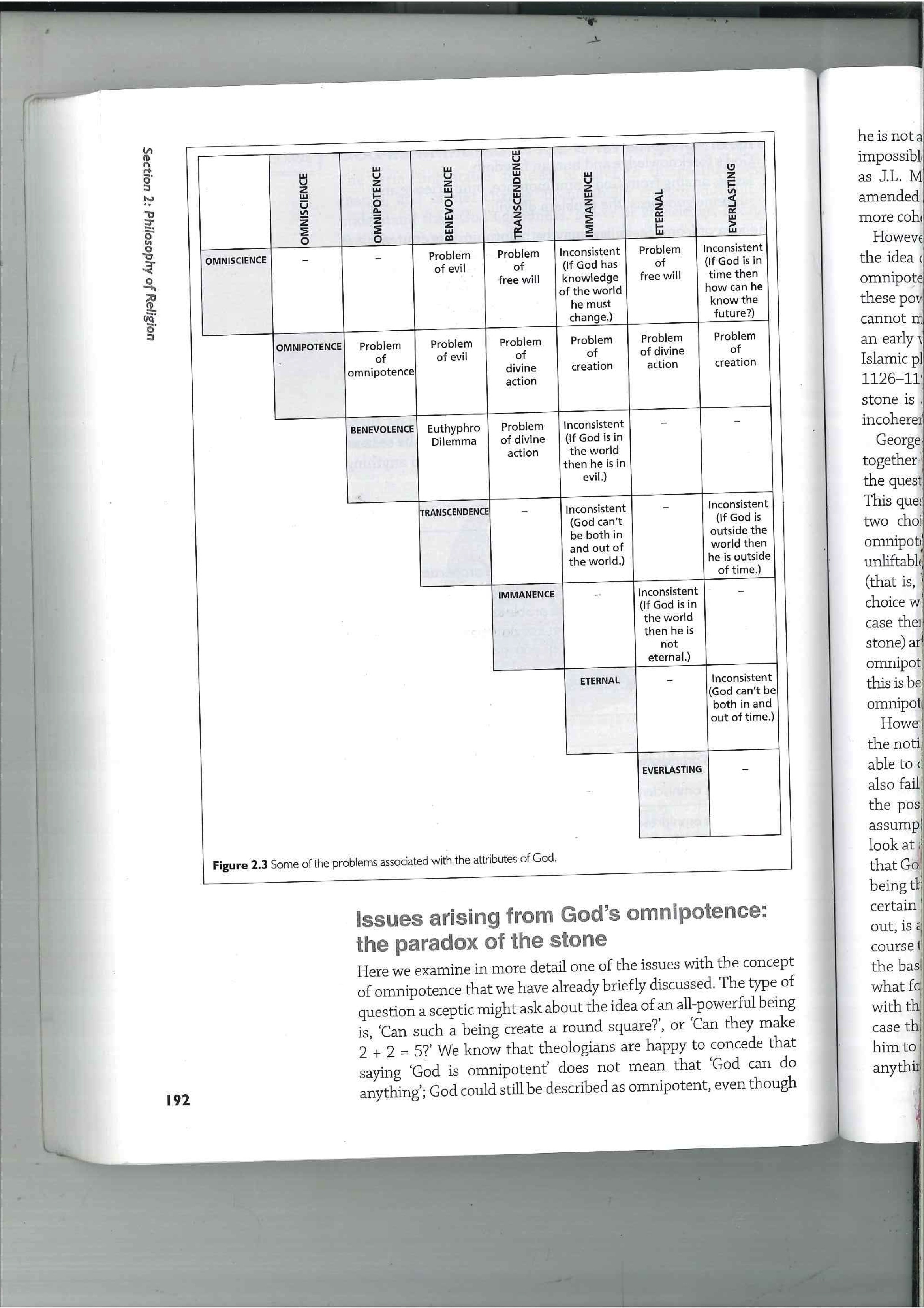 Paradox of the stone
Pseudo-Dionysius the Areopagite (late 5th to early 6th century - writing before 532)
Can God deny himself?
Ibn Rushd (1126-1198)
If God is omnipotent, then can He create a stone He cannot move?
Either God can create can create a stone that he cannot lift, and so is not omnipotent (as he cannot lift the stone in question) OR God cannot create a stone he cannot lift, and so is not omnipotent (as he cannot create the stone in question).
Therefore, God is not omnipotent.
Either God can create can create a stone that he cannot lift, and so is not omnipotent OR God cannot create a stone he cannot lift, and so is not omnipotent.
Therefore, God is not omnipotent.
Mavrodes’ (alive and well) response:
Either God is omnipotent or he is not.
If God is not omnipotent:




The original dilemma has become: ‘Can a non-omnipotent being create a stone he cannot lift?’ – a trivial question with a trivial conclusion.
Either [a non-omnipotent being] can create can create a stone that he cannot lift, and so is not omnipotent OR [a non-omnipotent being] cannot create a stone he cannot lift, and so is not omnipotent.
Therefore, [a non-omnipotent being] is not omnipotent.
So:
If God is not omnipotent : ‘Can a non-omnipotent being create a stone he cannot lift?’ – a trivial dilemma.
If God is omnipotent, the dilemma becomes: 
“Can a being whose power is sufficient to lift anything create a stone which cannot be lifted by him?”
This is a logical contradiction and therefore not a problem for God’s omnipotence.
What flaws are there in Mavrodes reasoning? 
(In my opinion there are two corkers)
The rewording of the dilemma is false – it should read: ‘Can a being whose power is sufficient to lift and create anything create a stone which cannot be lifted by him?’ Still possibly a problem.
This is exactly the point! The second option – God is omnipotent – creates a paradox, leaving ‘God is not omnipotent’ as the only logical option!
Savage’s (also alive) response
Savage says that the paradox of the stone is not trying to show ‘God is not omnipotent’, but that ‘the concept of an omnipotent being is logically inconsistent’ (I agree)
So: ‘if X cannot create a stone that X cannot lift then there is a task X cannot do’ (and ‘if X can create a stone that X cannot lift then there is a task X cannot do’)
The second parts of these claims, Savage believes, do not follow.
Imagine two beings, X and Y…
“If X can create stones of any poundage, and Y can lift stones of any poundage, then X cannot create a stone that Y cannot lift, and yet X is not thereby limited in power.”
And this is how abilities, or ‘powers’ actually work isn’t it? A runner might define themselves as being able to run faster than any other human over 100m, but their actual ‘power’ is being able to run a certain speed.
Other problems with omnipotence?Other versions of the paradox of the stone?
Can God give us control over our own actions?
Can God limit his own power?
the Euthyphro dilemma – Plato (c400 BC)
God’s commands are good simply because they come from God
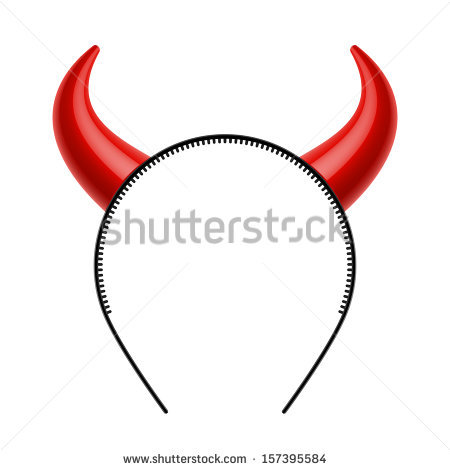 God’s commands are good because they conform to an external moral source
Aquinas’ (1225-1274) response: 
Natural Law ethics
Originated by Aristotle, goodness is related to purpose – being good at something or good for something (function and purpose)
In a universe created by God, everything has a purpose
Therefore the ‘goodness’ of anything can be determined by how well it matches its purpose and function as determined by God.
Can you think of any examples that support or challenge this interpretation?
Can you think of any examples that support or challenge this interpretation?
What problems or inconsistencies are there with this interpretation?
What problems or inconsistencies are there with this interpretation?
Kierkegaard’s (1813-1855) response – God as above morality
Plato’s beliefs – an external, objective world of forms
Omniscience and free will
Is God’s knowledge of all past, present and future events a problem for our ideas of free will?
What about the idea, prevalent in many religions, of us being accountable to God for our actions?
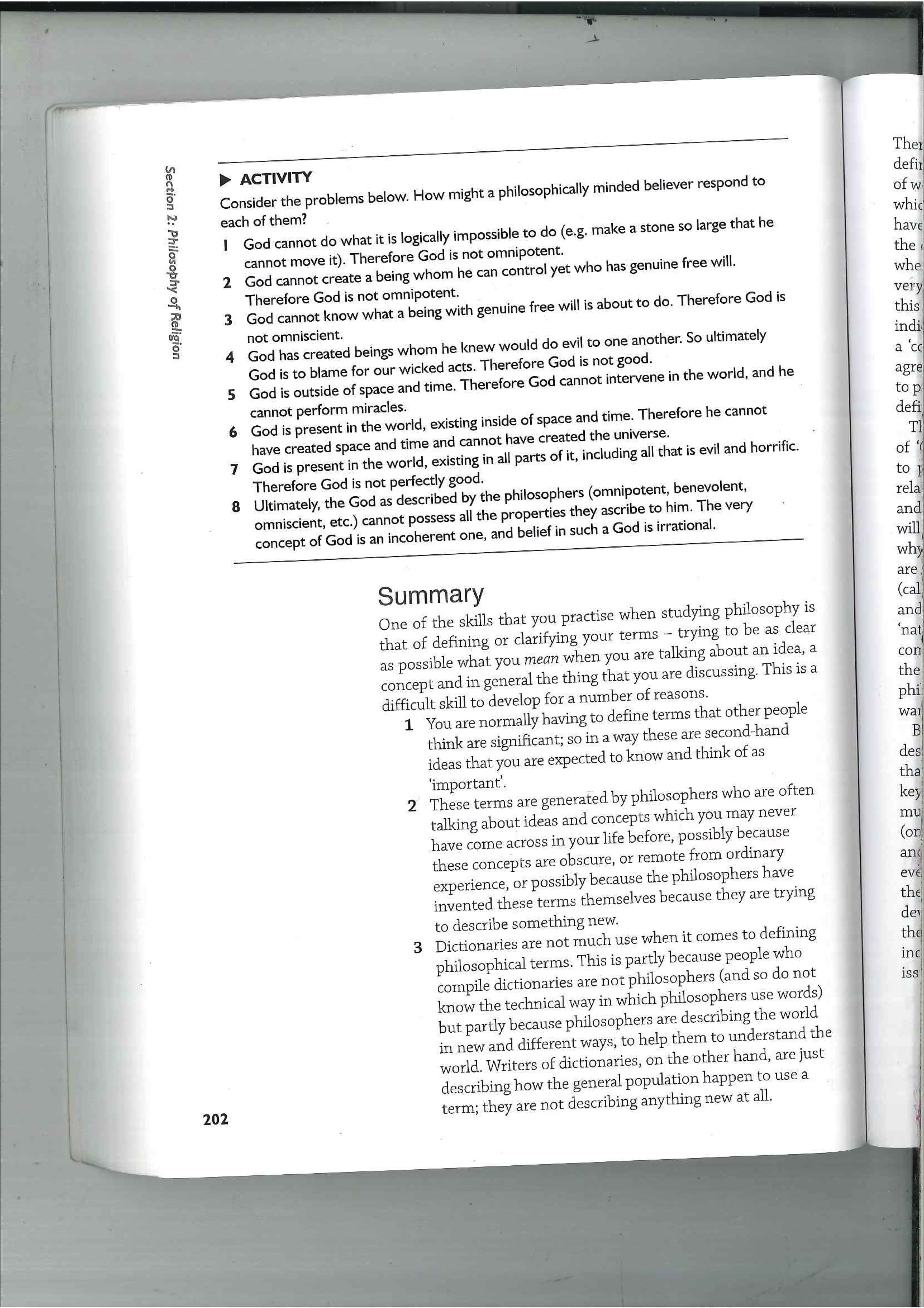